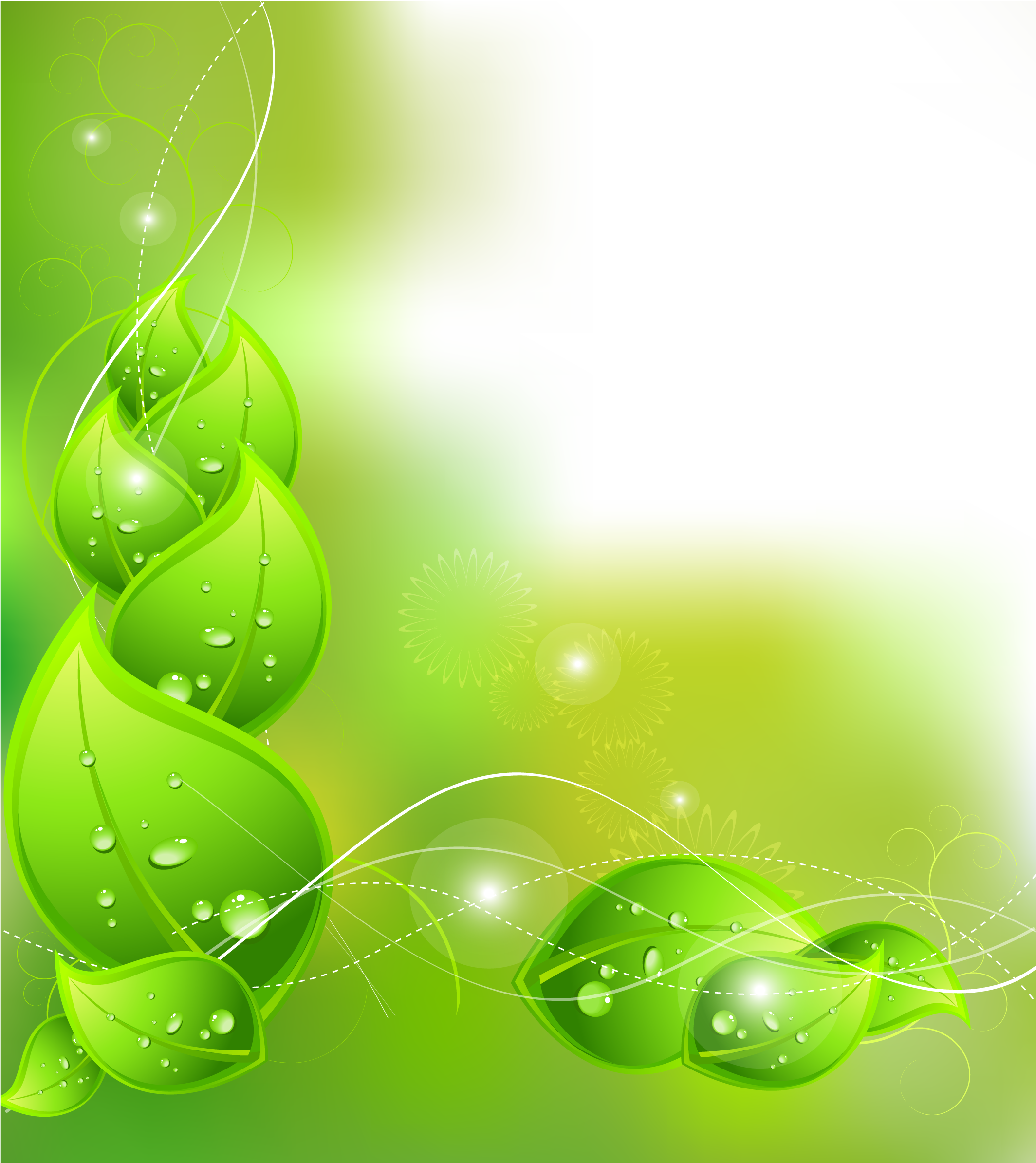 nachalo4ka.ru
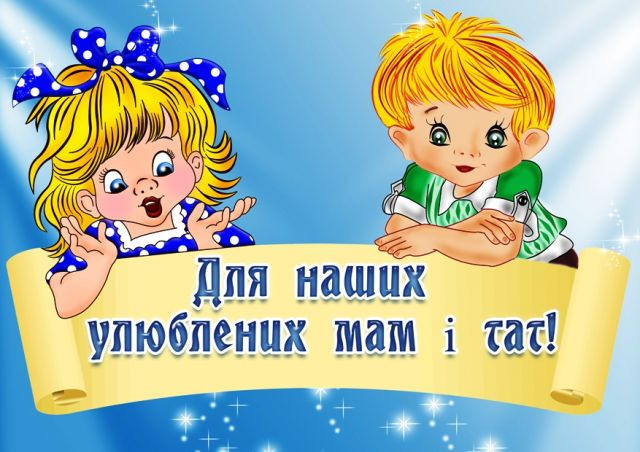 Безпечне літо
Харчуємось правильно, щоб літо було в радість
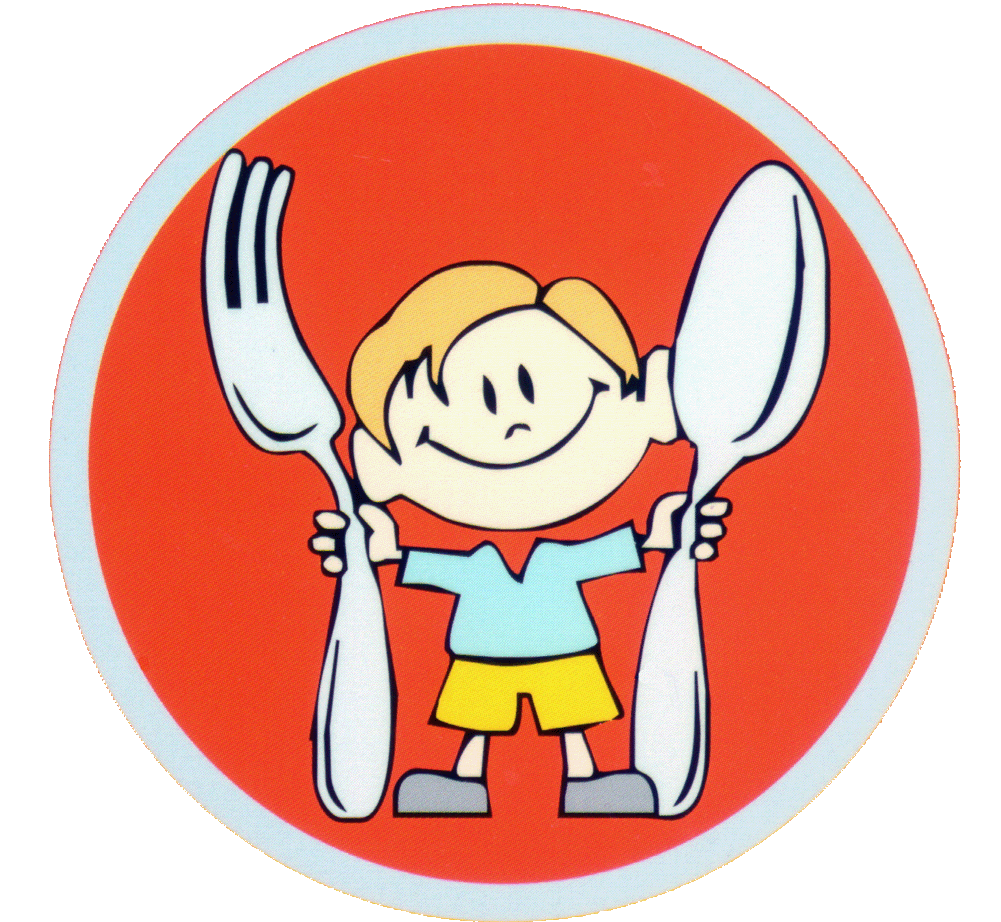 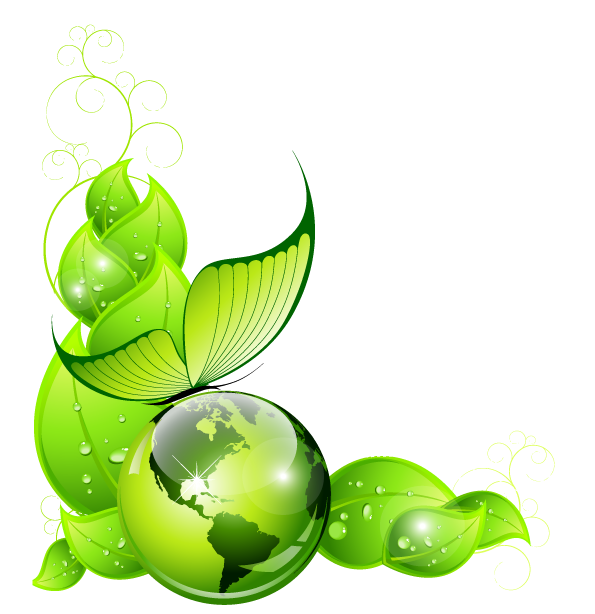 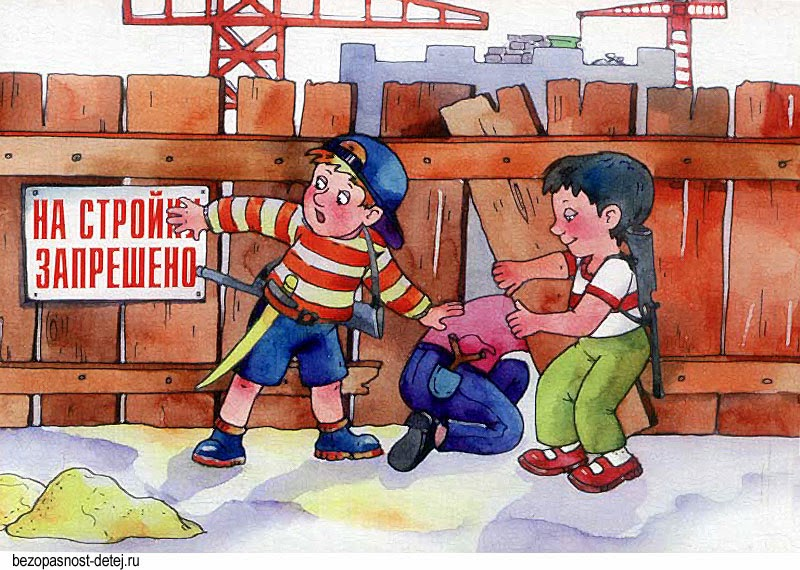 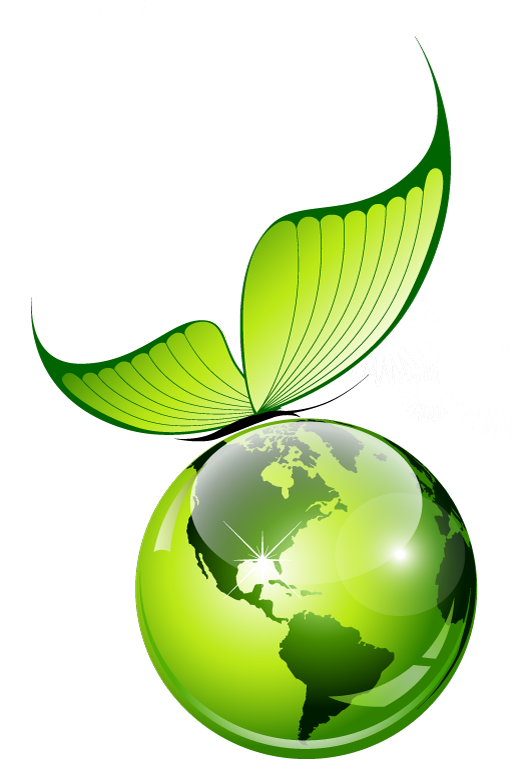 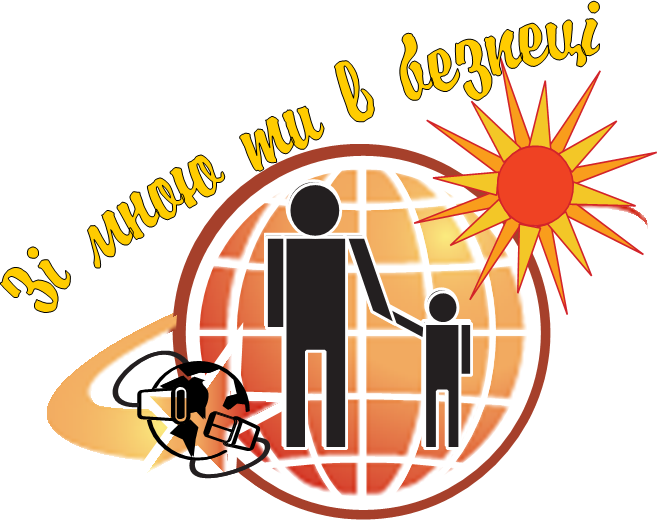